Action Clé 2 Renforcement Institutionnel   
Re
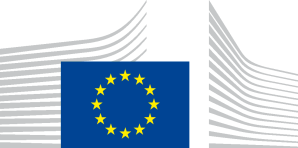 NEO -Maroc
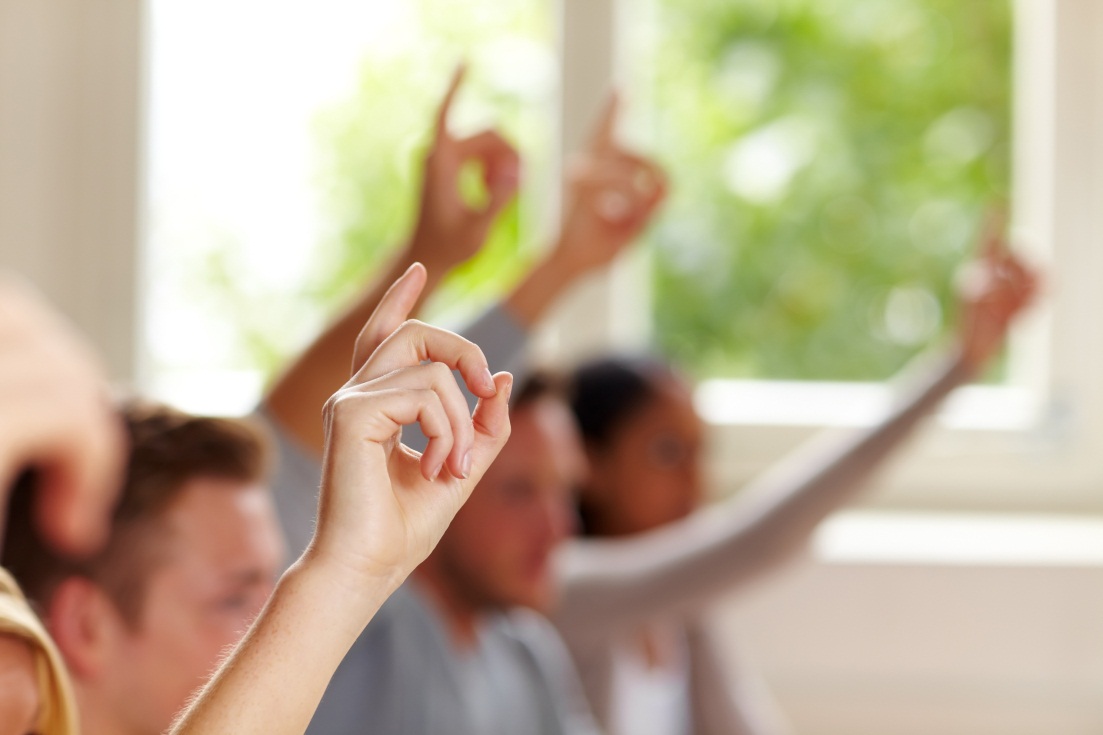 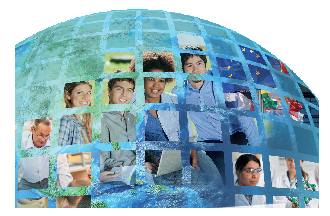 Indications pratiques
Pour la soumission d’un projet 

Fouad M. Ammor
Erasmus+
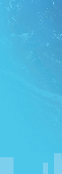 Des Opportunités 
de Coopération 
dans l’Enseignement Supérieur 
à l’Echelle Mondiale

2014-2020
0
Bureau Erasmus+
	Maroc
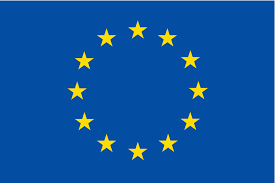 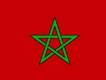 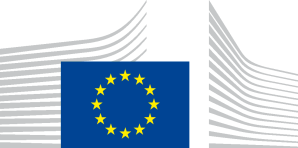 NEO -Maroc
Le programme Erasmus+, à l’instar de son ancêtre  Tempus,  fonctionne par appel à projets. 

l’Action 2 est dédiée au renforcement des capacités des institutions de l’enseignement supérieur (privées et publiques) des pays partenaires
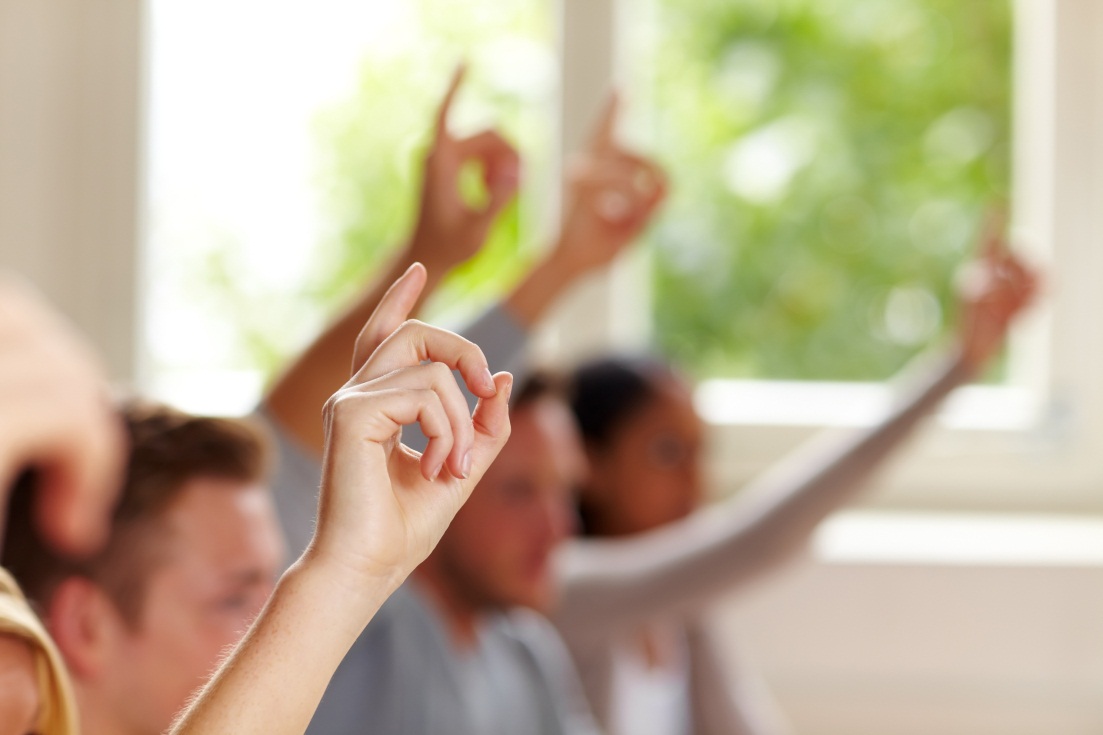 1
Bureau Erasmus+
	Maroc
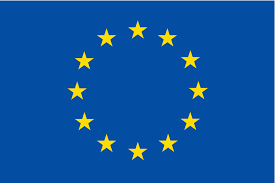 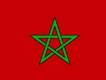 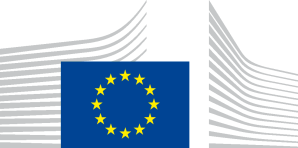 NEO -Maroc
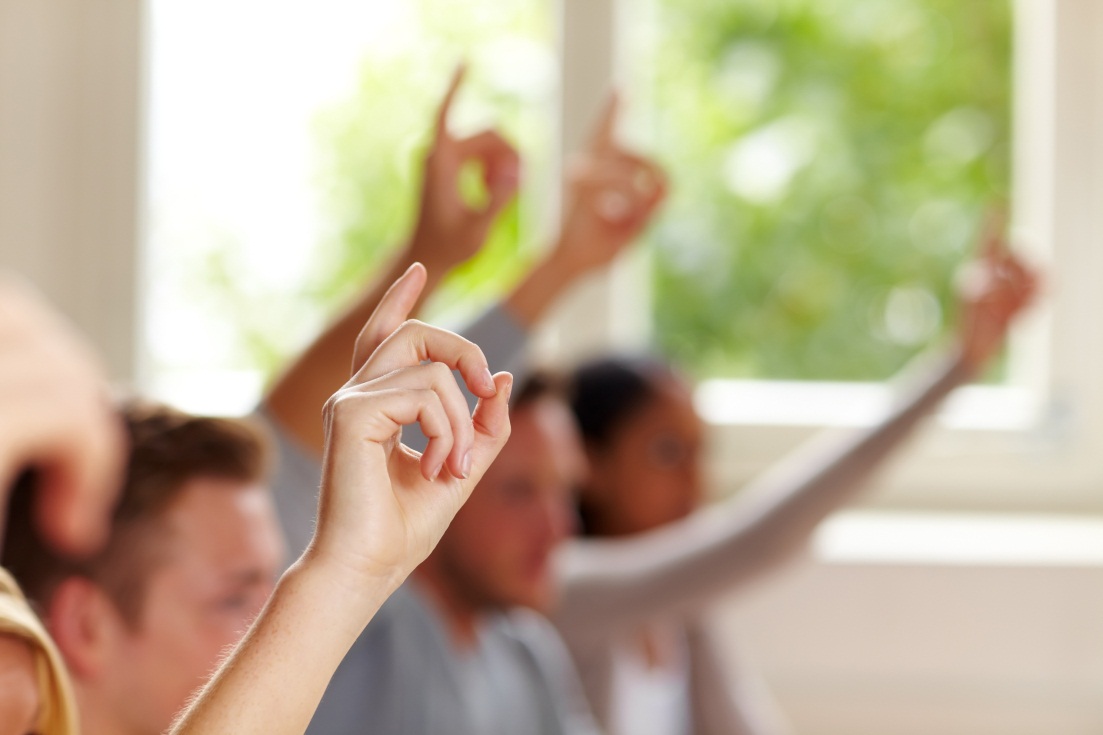 E+ est un programme fondamentalement de coopération et subsidiairement de recherche. La recherche à laquelle d’autres programmes y sont dédiés ne présente qu’un d’appoint dans le cadre d’E+.

Deux types de projets y figurent 

les Projets conjoints  (JEP) et 
les Mesures structurelles (SM).
2
Bureau Erasmus+
	Maroc
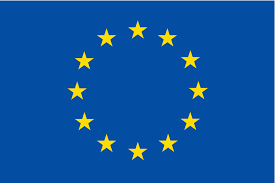 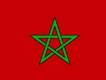 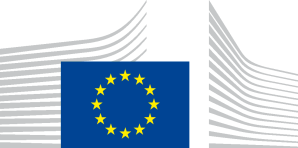 NEO -Maroc
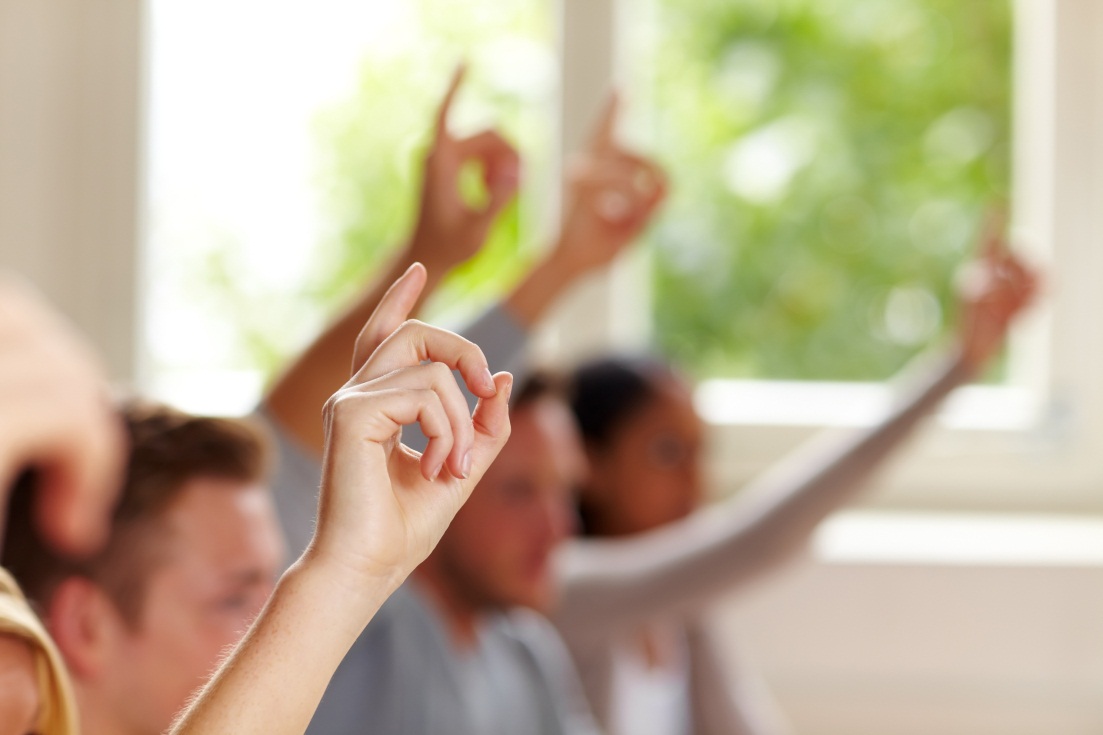 Un certain nombre d’étapes, dont  l’observance pourrait s’avérer d’une grande importance pour maximiser la chance de sélection de projet soumis.
3
Bureau Erasmus+
	Maroc
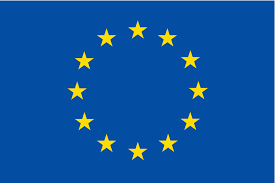 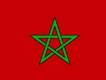 Etape 1 : Disposer d’un PIC pour remplir le e-form
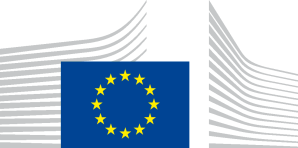 NEO -Maroc
Dans ce sens, le lancement de l’appel est concomitant  avec la publication d’un formulaire électronique (e-form).  

Le remplissage du e-form n’est possible que si les parties prenantes disposent d’un PIC (Participant Identification Code). 

Pour obtenir cet identifiant, il suffit d’entrer dans le site de la Commission Européenne dédié à cette tâche. 
Un certain nombre d’étapes sont proposées pour obtenir le PIC.

http://ec.europa.eu/education/participants/portal
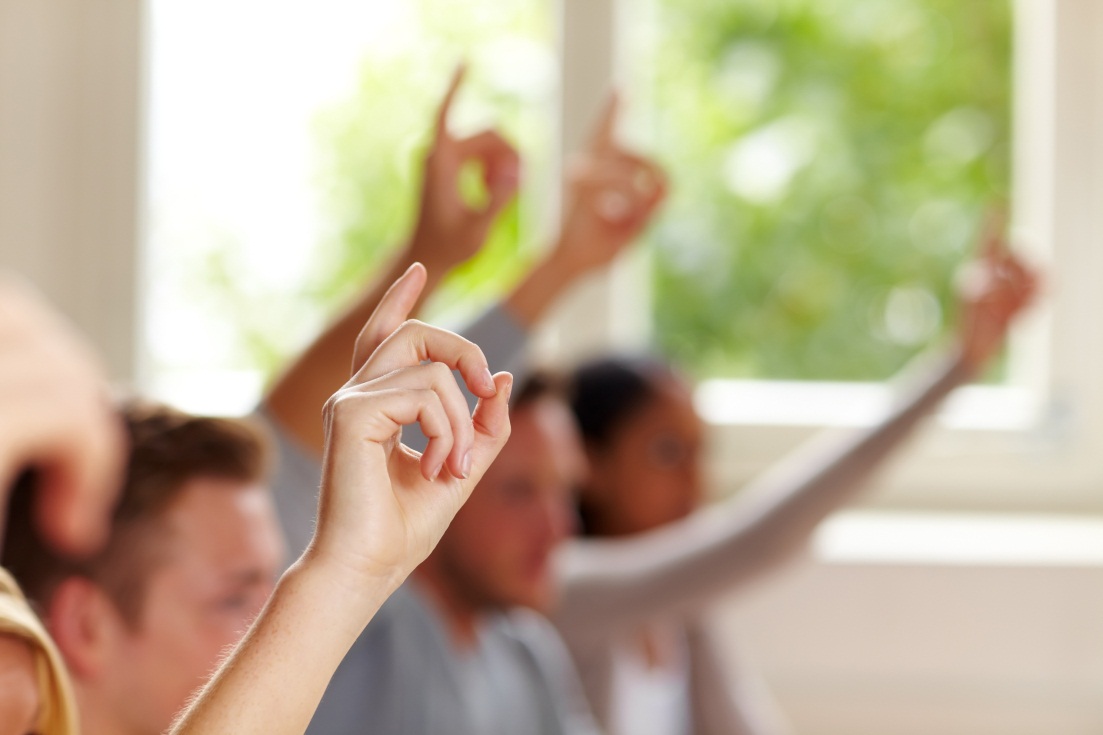 4
Bureau Erasmus+
	Maroc
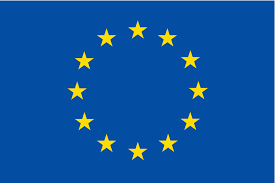 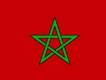 Etape 2 : Connaître les priorités nationales pour être bien répondre à l’appel
Le principe fondamental qui régit l’appel est sous-tendu par les priorités nationales du pays partenaire
Par contre les projets multi-pays ou régionaux sont choisis en fonction de la diversité des priorités nationales des pays impliqués dans l’appel.
5
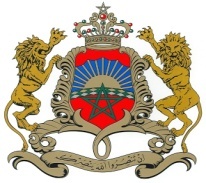 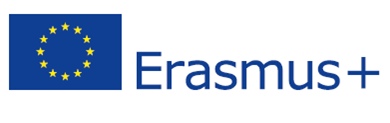 Kingdon of Morocco 
Higher Education Ministry 

Les priorités nationales du Maroc
 (Capacity building Higher Education)
Le champ de ces priorités est large
La chose la plus importante est la pertinence du projet soumis. 
Le caractère innovant du projet
La qualité des institutions impliquées.
Les principales catégories des priorités
I/ Modernisation du système de l’enseignement supérieur 

Modernisation des curricula et de la gouvernance 

II/ Modernisation of curricula 

III/ Le renforcement des relations entre l’enseignement supérieur et son environnement socio-économique.
Les domaines de coopération prioritaires
Coopération Université-Entreprise et la problématique de l’employabilité

Basculement du système modulaire et système de crédits

Processus Assurance-qualité

Internationalisation des institutions de l’enseignement supérieur

Introduction de nouveaux curricula
Renforcement de la gouvernance en relation avec le Système 
Recherche et capacités innovantes;
Research and innovative capacities 
L’apprentissage tout le long de la vie
La géologie 
Les energies renouvelables
Désalinisation de l’eau de mer
Stockage d’énergie 
Les langues étrangères.
En effet, les pays partenaires sont sensés publier régulièrement leurs priorités. I.e les domaines et branches jugés stratégiques dans leur politique de l’enseignement supérieur.
12
Etape 3 : Consulter le guide « Erasmus+ Programme Guide » pour être en concordance avec certaines normes.
La consultation de ce guide donne une idée assez précise de la manière la plus recommandée de bien remplir le formulaire. 
Il donne un aperçu sur  le budget alloué à ce programme, 
en plus d’autres informations pratiques, notamment, un glossaire des mots clef.
13
Etape 4 : Elaborer une idée d’un projet
La thématique à proposer peut émaner d’un constat, d’une lacune dans les enseignements dispensés, d’un manque de compétences dans un domaine donné, d’un besoin de marché de travail. 
Ce besoin/constat devrait être formulé, aussi lapidairement que possible dans un premier temps. 
I
14
ll serait de bon aloi, d’associer en amont les futurs associés à ce projet. De préférence des enseignants, du département de l’enseignant initiateur du projet. 
Une élaboration à plusieurs mains est généralement plus riche qu’un projet émanant d’une seule personne. 
En outre, demander l’avis du chef de l’établissement, pourrait faciliter les choses plus tard.
15
Encore, faut-il préciser que la logique présidant aux projets E+ sont ce que l’on appelle « Down up ». 
La proposition du projet doit être pertinente et innovante, répondant aux priorités nationales et à un besoin avec une valeur ajoutée identifiable.
16
Etape 5 : La quête de partenaires
Le programme E+ exige un minimum de partenaires. 
Pour les projets nationaux, il faut 3 partenaires marocains (Trois établissements de l’enseignement supérieur de 3 Universités différentes) et 3 universités européennes de 3 pays différents. Le tout fait un total de 6 partenaires. 
Concernant, les projets régionaux, un minimum de 2 pays partenaires représentés chacun par au moins 2 universités pour chaque pays et  3 universités européennes de 3 pays différents. Le tout fait, cette fois-ci 7 partenaires au total.
17
L’association des entités non académiques et un grand plus. De même, plus d’institutions est susceptible d’accroître les chances des projets proposés.
 
Différentes manières de choisir ses partenaires :  
le cercle des connaissances, est le cas le plus courant, sinon contacter le Bureau national Erasmus+ (NEO) lequel grâce à son réseau pourra en faire des propositions. 
L’expérience et la crédibilité des partenaires sont des éléments importants dans ce choix.
18
Etape 6 : L’élaboration de la proposition
Dans le milieu universitaire, il est de notoriété publique qu’un projet doit réunir un certain nombre de conditions, notamment : l’observation des 3 c : cohérence, clarté, et choix des mots clef lors de la rédaction du projet. 
L’idée dont le point de départ est l’enseignant ou un personnel administratif doit avoir l’aval de l’institution.
19
La Commission Européenne (EACEA) a établi les critères d’attribution suivants, une fois toutes les pièces exigées sont fournies :
La clarté et la  pertinence,  (25 % de résultat total). 
 La qualité du partenariat (20 % du résultat total). 
 La qualité du contenu du projet et la méthodologie appliquée, (25 % du résultat total). 
 La durabilité ou l'impact  (15 % du résultat total). 
 Le budget et le rapport coût/bénéfice,(15 % du résultat total)
20
Ce sont des experts indépendants qui se chargent de l’évaluation des projets soumis.
 Chaque soumission est évaluée, séparément,  par deux experts à partir d’une série de questions. 
Seuls les projets ayant plus de 25 points (sur 100) sont susceptibles de passer à l’étape suivante.
21
les critères d’attribution
l’impact, 
les effets multiplicateurs, 
la dissémination et l
la pérennité du projet proposé.
22
Les mots génériques recommandés
modernisation, 
management, 
inter culturalité, 
normes européennes/internationales, expérience, 
innovant, 
insertion, 
assurance qualité, 
mobilité, formation, 
approches pédagogiques et linguistiques.
23
Formalité ?
La réalité est qu’on pense avec les mots.
L’usage des mots oriente fondamentalement notre pensée et nous oblige à certaine rigueur et à certaines dimensions de notre problématique.
Quelques exemples pour illustrer cela : on ne peut parler d’insertion sans penser à l’impact du projet sur l’embauche des bénéficiaires du projet . 
De même, on ne peut faire usage du vocable « modernisation » sans penser à l’introduction de nouveaux enseignements en phase avec certaines normes internationales.
24
Un exemple de formulation hypothétique d'un projet
Notre université souhaite profiter de son expérience dans le domaine de l'enseignement et de sa dynamique de coopération et d'ouverture pour initier un projet E+ innovant. 
Il s'agit d'initier un projet E+ sous forme de Master afin de développer les compétences requises à une insertion professionnelle réussie.  
 
Il a été prouvé, expérimentalement, qu'une offre de formation structurée à dimension internationale  favorise les chances d’insertion professionnelle.
25
Etape 7 : Le raffinement collégial de la proposition
La précision progressive des termes de la thématique à proposer, exige à cette étape, l’implication du maximum de partenaires, leurs points de vue, leurs intérêts, leurs attentes, leurs capacités à mettre en œuvre le projet, 
l’identification des personnes et des équipes responsables de la mise en application du projet.
26
Les postes clef de la proposition de projet sont  les suivants :
La rédaction de l’argumentaire 
Les objectifs et risques 
L’accord sur le « business plan » et la matrice des tâches
Les rôles et fonction des partenaires 
Le montage financier
27
Qu’est ce qu’un projet ?
Le projet au sens générique est un ensemble organisé d’activités nécessitant des moyens humains et matériels afin d’atteindre un certain nombre d’objectifs arrêtés dans le temps et l’espace.
28
Etape 8 : la désignation du coordonnateur du projet
Traditionnellement, c’est la partie européenne qui se charge de la conduite du projet et de sa soumission. 
Cependant, depuis, une dizaine d’année, ce n’est plus le cas. 
Un partenaire est habilité à coordonner le projet et en être le boursier. I.e. Celui qui reçoit les fonds et les gérer.
29
Etape 9 : La signature de la lettre de procuration
Tous les partenaires au projet doivent donner procuration au coordonnateur. 
Cette lettre de procuration est signée par les présidents  d’université. Elle est la preuve que le projet a bel et bien l’aval de l’institution.
Dans le cas de projets de mesures structurelles,  l’accord du Ministère de l’enseignement supérieur est nécessaire.
30
Etape 10 : La soumission du projet
Une date limite est fixée par la Commission Européenne chaque année. 
Une fois dépassée cette date, la soumission des projets est automatiquement rejetée. 
Il serait une grande erreur d’attendre jusqu’à la dernière minute pour poster son projet. 
Généralement, le dernier jour, il y a un encombrement dans le site récipiendaire des formulaires. 
Aussi, faut-il faire très attention à ce que tous les documents exigés y figurent dans le e-form envoyé
31
Je vous remercie de votre attention
32